7.5  平行线的性质
WWW.PPT818.COM
1
D
A
2
3
5
4
B
C
同位角相等，两直线平行
1.如果∠B＝∠1，根据_______________________________
   可得AD//BC
2.如果∠1＝∠D，根据_______________________________
   可得AB//CD
3.如果∠B+∠BCD＝180，根据________________________
   可得_______________
4.如果∠2=∠4，根据________________________________
   可得_______________
5.如果_______＝_______，
   根据内错角相等，两直线平行，
   可得AB//CD
知识回顾
内错角相等，两直线平行
同旁内角互补，两直线平行
AB // CD
内错角相等，两直线平行
AD // BC
∠3
∠5
一起探究
1、如图两条直线a、b，若a//b，且他们被第三条直线c所截，它们的同位角有什么特征？
1
2
a

b
画法幻灯片 4
度量幻灯片 5
裁剪幻灯片 6
平 行 线 的 性 质
两直线平行，同位角相等。
b
a
a∥b
平行线的特征
c
65°
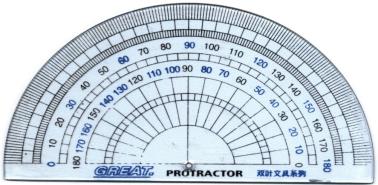 如图，直线a∥b，
（1）测量同位角∠1和∠5的大小，它们有什么关系？
65°
a
1
2
3
4
b
5
6
7
8
∠1=∠5
a∥b
b
5
方法二：裁剪拼接法
c
∠1=∠5
2
a
1
1
4
3
6
7
8
a

b

               l
6
7
8
5
2
1
3
4
大家谈谈
如图7-5-1已知a//b，且他们被第三条直线c所截，由平行线性质定理，可得∠1=∠5.
（1）由∠1=∠5.能推出∠1与∠7相等吗？ ∠2与∠8也相等吗？为什么？
（2）由∠1=∠5.能推出两对同旁内角互补吗？为什么？
7-5-1
E
3
A
B
2
1
C
D
F
如图7-5-2， AB∥CD,直线AB，CD被直线EF所截，∠1和∠2是内错角.对∠1=∠2说过程如下:
已知
理由：∵ AB∥CD (                  )
           ∴ ∠1=∠3 (                     )
           ∵ ∠2=∠3 (                   )
           ∴∠1=∠2 (                    )
两直线平行，同位角相等
对顶角相等
等量代换
7-5-2
结论:两直线平行,内错角相等
E
3
A
B
4
2
1
C
D
F
大家谈谈
如图7-5-3， AB∥CD,直线AB，CD被直线EF所截，∠1和∠2是同旁内角.对∠1+∠2=180°说明理由:
理由：
∵ AB∥CD （        ）
 ∴ ∠1=∠3   (                                ) 
 ∵∠3+∠2=180 °（               ）
 ∴ ∠1+∠2=180°（               ）
已知
两直线平行，同位角相等
补角定义
等量代换
7-5-3
结论:两直线平行,同旁内角互补.
上节结论
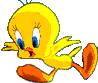 同位角相等，两直线平行
你记
清楚了吗？
内错角相等，两直线平行
同旁内角互补，两直线平行
本节结论：
两直线平行，同位角相等。
两直线平行，内错角相等。
两直线平行，同旁内角互补。
d
c
a
2
3
1
b
7-5-4
例1  已知:如图7-5-4,a∥b,c∥d, ∠1=73°.求∠2和∠3的度数.
解：∵a∥b （已知）
        ∴ ∠2=∠3（两直线平行，内错角相等）
        ∵ ∠1=73°（已知）
        ∴ ∠2=73°（等量代换）
        ∵c∥d    （已知）
        ∴ ∠2+∠3=180°（两直线平行，同旁内角互补）
        ∴ ∠3=180°-∠2 （等式的性质）
        ∴ ∠3=180°-73°=107°（等量代换）
1
D
A
B
C
你学会了吗？试一试
问题一：
两直线平行，同位角相等
1.如果AD//BC，根据___________________________________
   可得∠B=∠1
2.如果AB//CD，根据___________________________________
   可得∠D＝∠1
3.如果AD//BC，根据_________________
   可得∠C＋_______＝180
两直线平行，内错角相等
两直线平行，同旁内角互补
∠D
问题二：
D
1.两条直线被第三条直线所截，则    (      )
    A．同位角相等            B．内错角互补
    C．同旁内角相等        D．以上结论都不对
2. 两条平行线被第三条直线所截得的角中角平分线互相垂直的是          (         )
A．内错角                  B．同位角
C．同旁内角               D．以上结论都不对
A
D
A
3
1
2
B
C
问题三：
例1：如图，AD∥BC,AB∥DC,∠1=100°,求∠2,∠3的 度数
解: 因为 AD∥BC                                      
      所以 ∠1=∠2(两直线平行,内错角相等). 
      因为∠1=100°（已知）
      所以 ∠2=100°
      因为 AB∥CD,
      所以 ∠1+∠3=180°(两直线平行,同旁内角互补).
      因为 ∠1=100°（已知）,
      所以 ∠3=180°-100°=80°.
练 一 练
D
C
3
4
1
2
A
B
D
A
B
C
1、如图，AB // DC,AD // BC，并且∠1= 60 ，求    ∠2， ∠3， ∠4的度数。
2、如图， AD // BC， ∠B= 58 ， ∠D=136，求∠A， ∠C的度数
考考你：
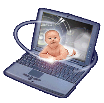 3、如图是举世闻名的三星堆考古中发掘出的一个梯形  残缺玉片，工作人员从玉片上已经量得∠A=115°，∠D=100°。已知梯形的两底AD//BC，请你求出另外两个角的度数。
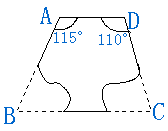 G
F
A
B
C
G
D
F
A
B
E
D
C
一起探究：如果两个角的两条边分别平行，那么这两个角的大小有什么关系？
∠A+∠C= 180°
∠A=∠C
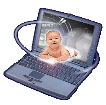 随堂练习
A
E
D
C
D
A
B
570
440
B
C
1、如图，一条公路两次拐弯后，和原来的方向相同，也就是拐弯前后的两条路互相平行．第一次拐的角∠B等于1420，第二次拐的角∠C是多少度？为什么？
？
1420
2、如图，直线DE经过点A，DE//BC，∠B=440，∠C=570．
（1）∠DAB 等于多少度？为什么？
（2）∠DAC 等于多少度？为什么？
A
?
600
D
E
800
600
C
B
练习：已知：如图，∠ADE=600，∠B=600，∠C=800．
问∠ AED等于多少度？为什么？
解：
∵ ∠ADE=∠B=600 （已知）
∴ DE//BC（                                            ）.
同位角相等，两直线平行
两直线平行，同位角相等
∴ ∠AED=∠C=800 (                                              ).
注意：此处应用的是平行线的判定．
注意：此处应用的是平行线的性质．